Közlekedéstervezés……no de mi is az?
Keserű Imre
Tagozatvezető-helyettes
KTI Közlekedéstudományi  Intézet Nonprofit Kft.
A kezdetek …
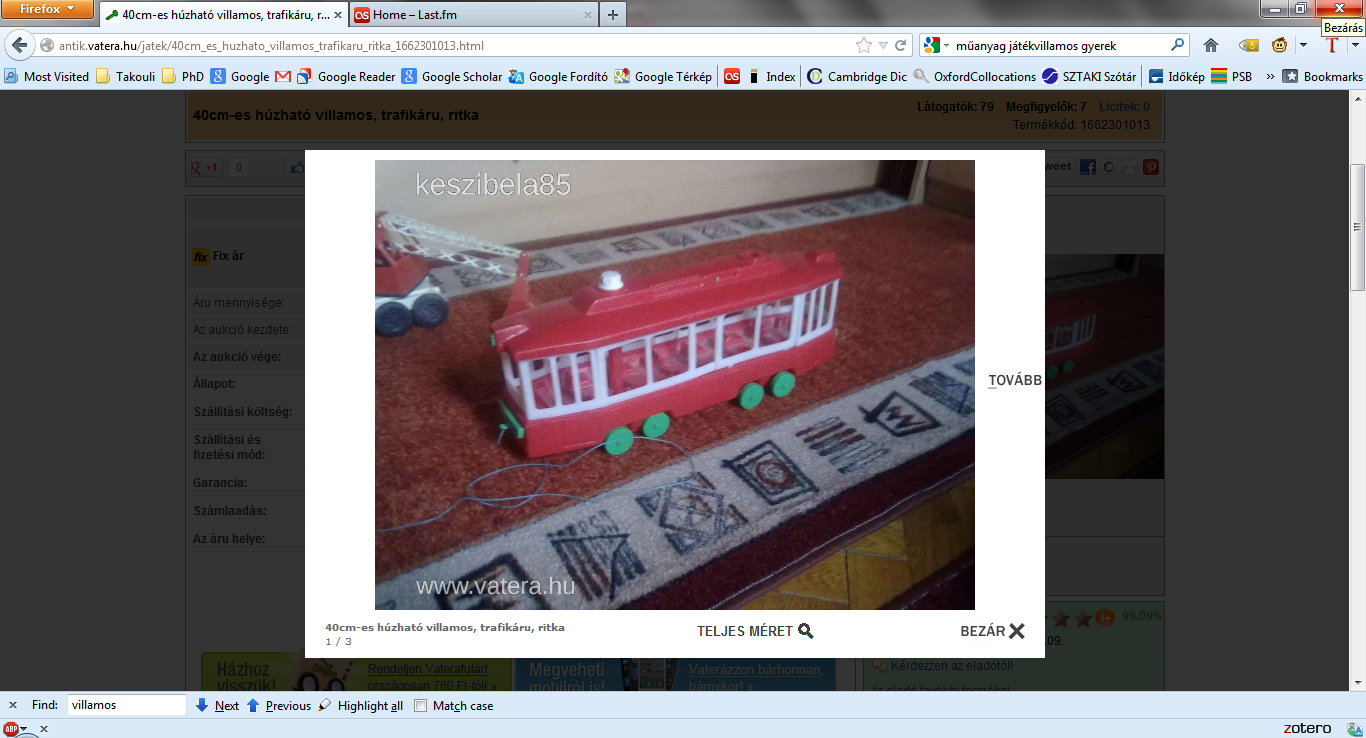 Oxford Brookes University
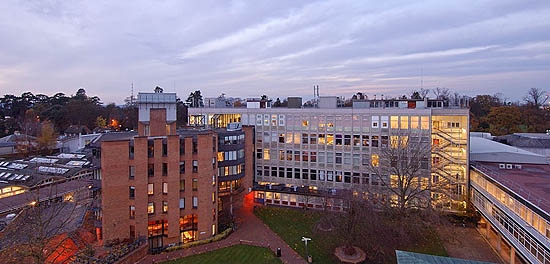 Transport Planning MSc
Közlekedéspolitika
Egy közlekedéspolitikai vonulat elemzése
Szeminárium - csoportmunka
Írásbeli vizsga - esszé

Közlekedéstervezési módszerek
Kikérdezés helyi autóbuszmegállóban
Adatok feldolgozása (SPSS)
Eredmények ismertetése (előadás)
Forgalmi modellek értelmezése

Területi tervezés (Spatial planning)
Kormányzati fejlesztési tervek kritikai értékelése
Transport Planning MSc
A közlekedéstervezés aktuális kérdései
Döntéselőkészítés és megvalósítás a gyakorlatban
Lobbielőadás – Woodhead Tunnel  - szerepjáték
Esettanulmány egy kiválasztott intézkedés előkészítéséről és megvalósulásáról
Interjú a résztvevőkkel, részvétel tanácsülésen, esszé
Helyi közlekedésfejlesztési tervek
Egy  konkrét terv kritikai értékelése
 Tanulmányi kirándulás
Amszterdam - Rotterdam
Területhasználat és közlekedés
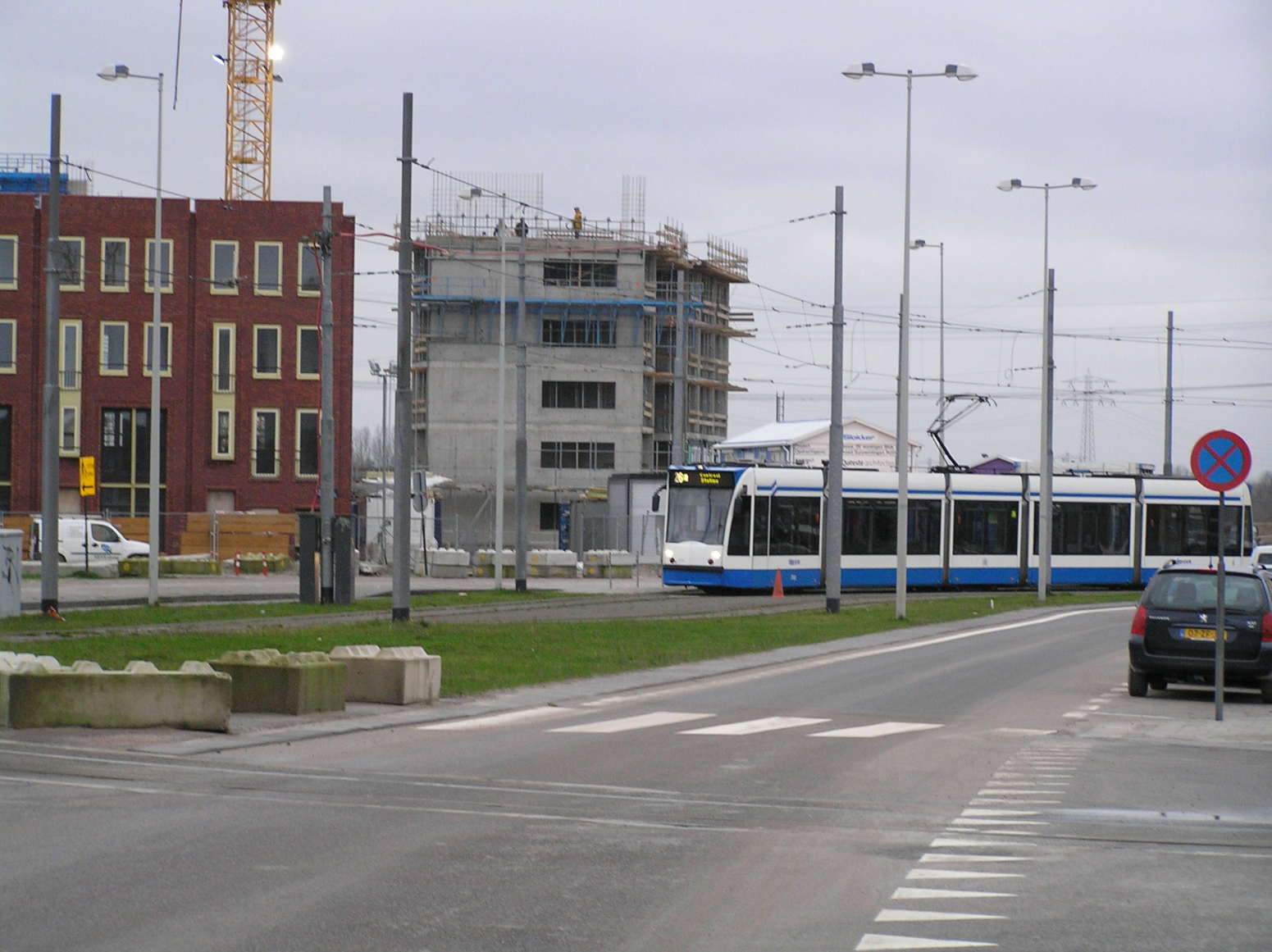 Transport Planning MSc
Mobilitásmenedzsment
Területhasználat és közlekedés összefüggései
Közlekedési igények menedzselése
Környezetbarát közlekedési módok támogatása 
Közlekedők viselkedésének átalakítása (soft measures/smarter choices):
 Mobilitási tervek
 Információ és marketing
 Car sharing, car clubs
 Távmunka ösztönzése
Munkahelyi közlekedési tervek
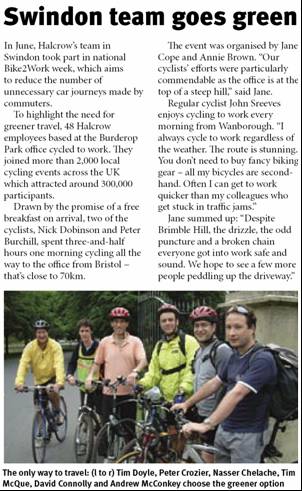 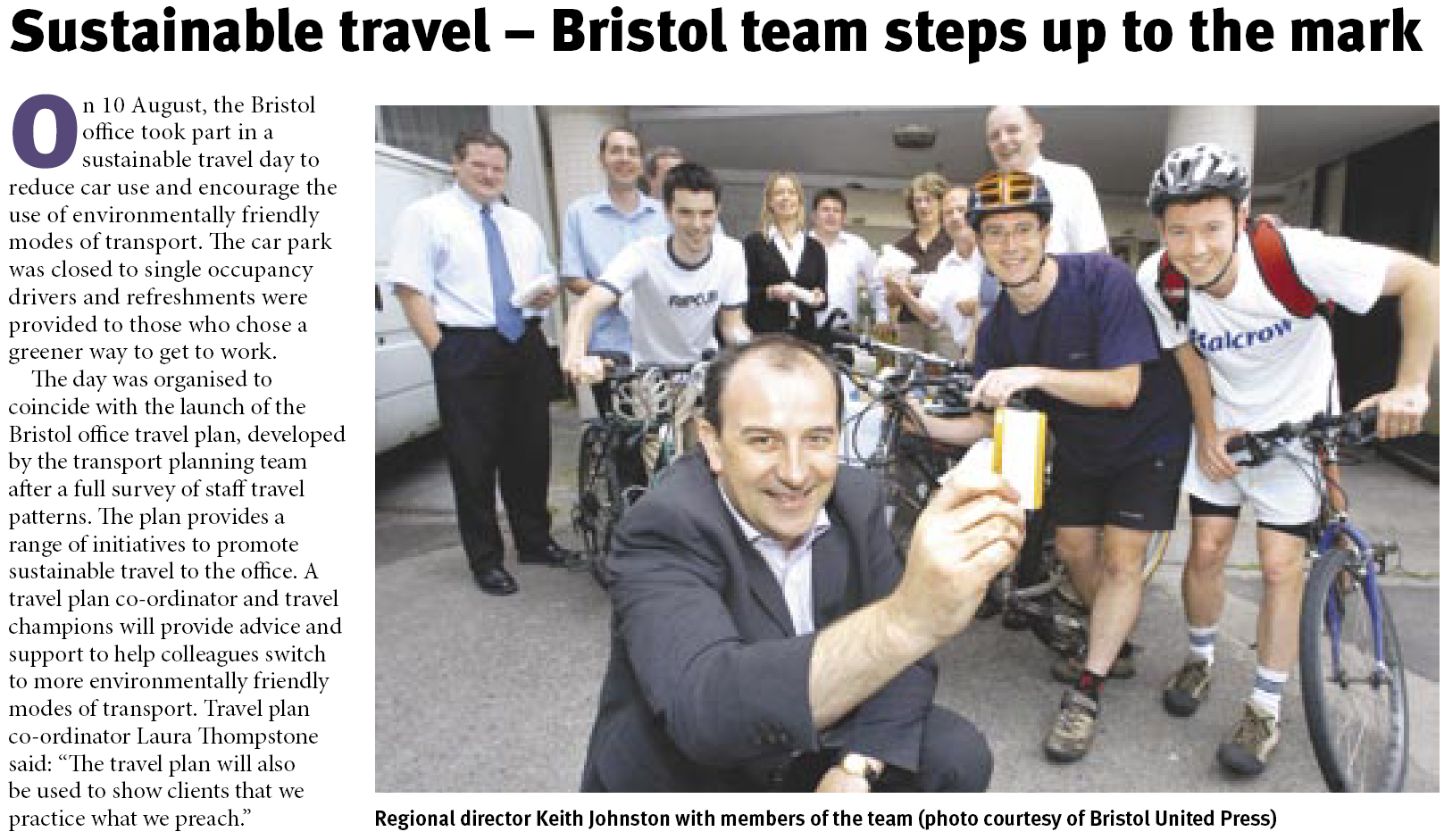 Place making
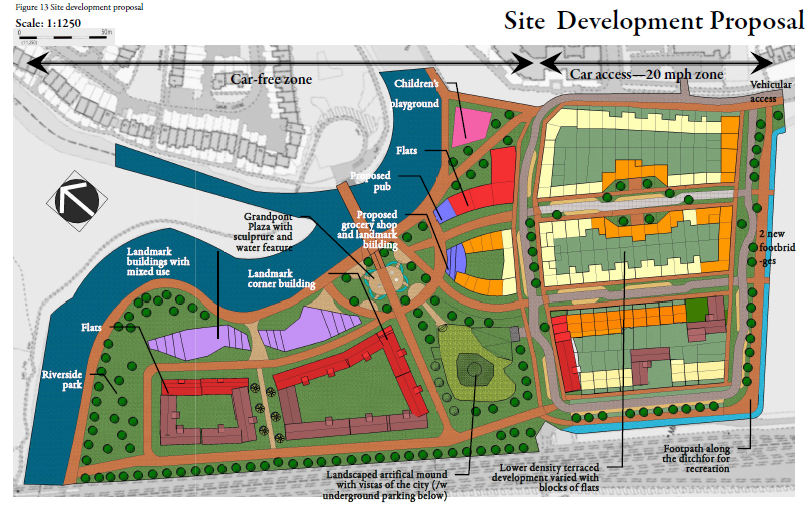 Place making
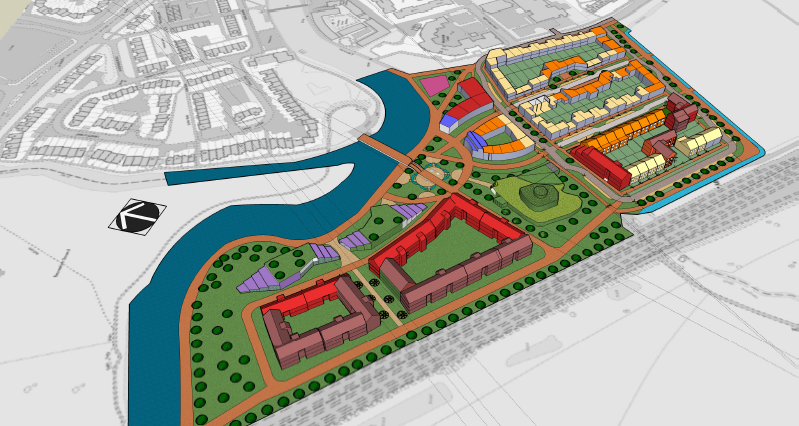 Place making
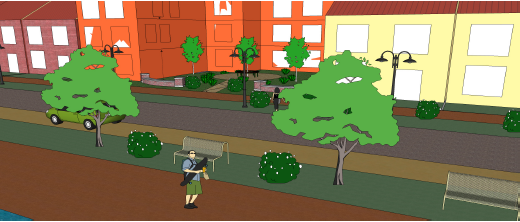 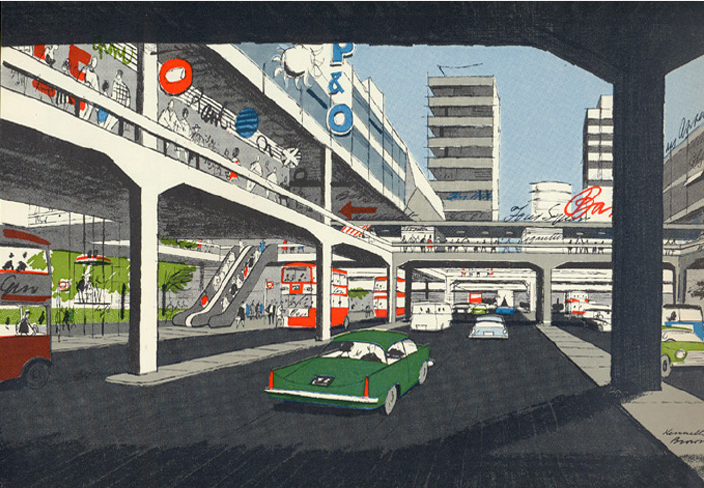 Jövőkép a 60-as évekből
Save the woodhead tunnel
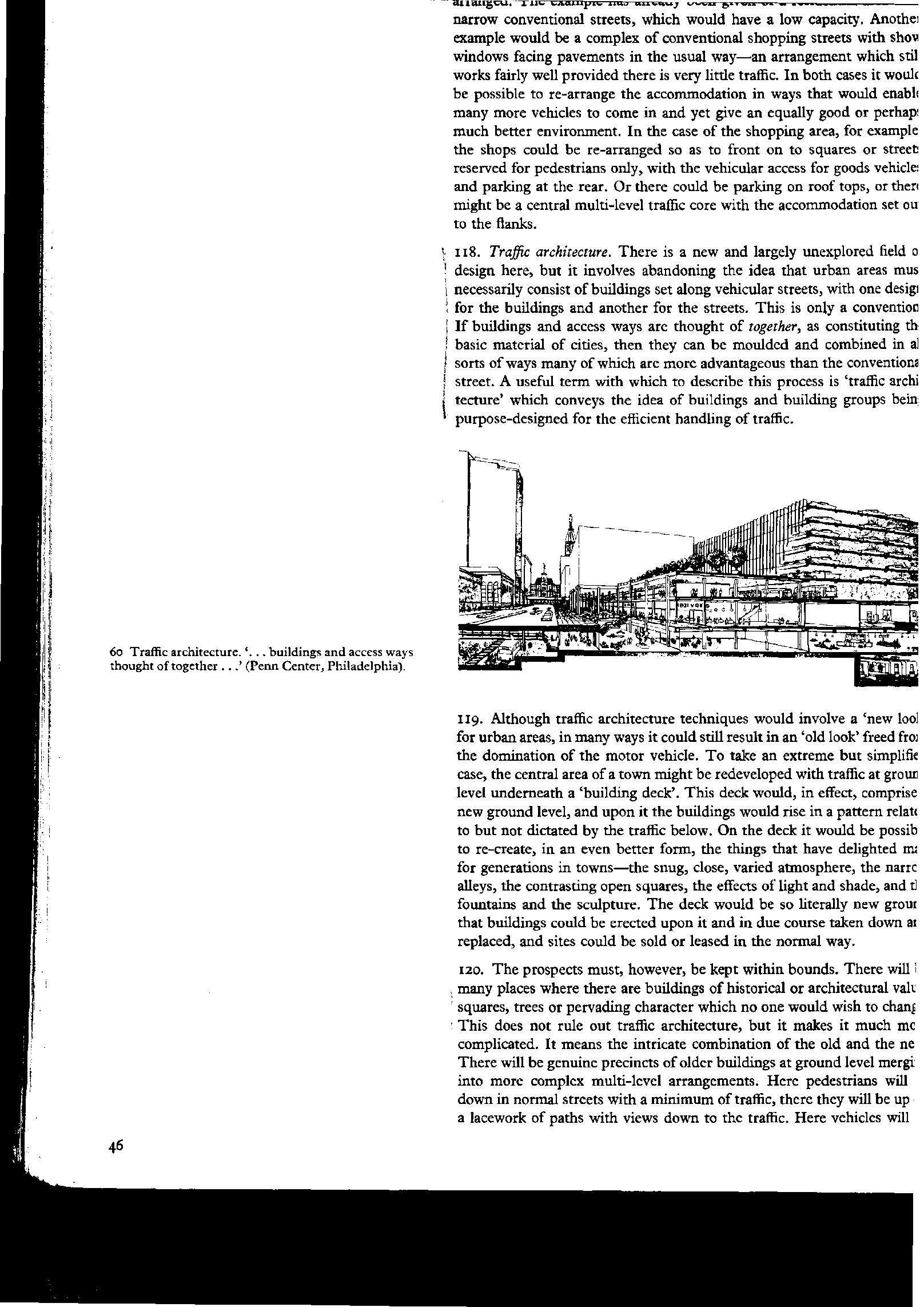 Mágikus körforgalom
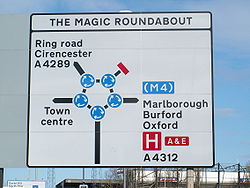 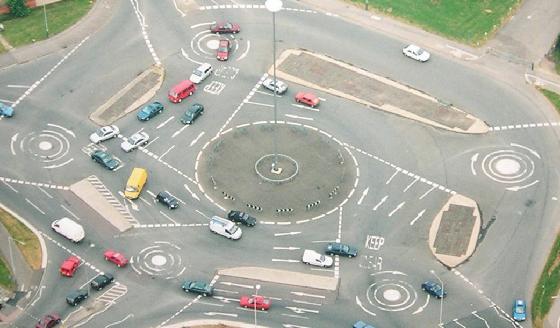 Paradigmaváltás:a város a gyalogosoké, bicikliseké (is)
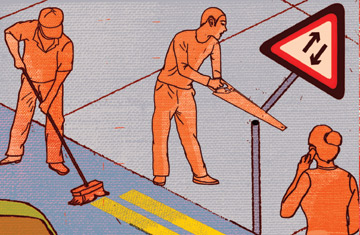 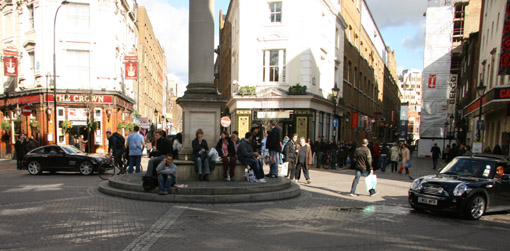 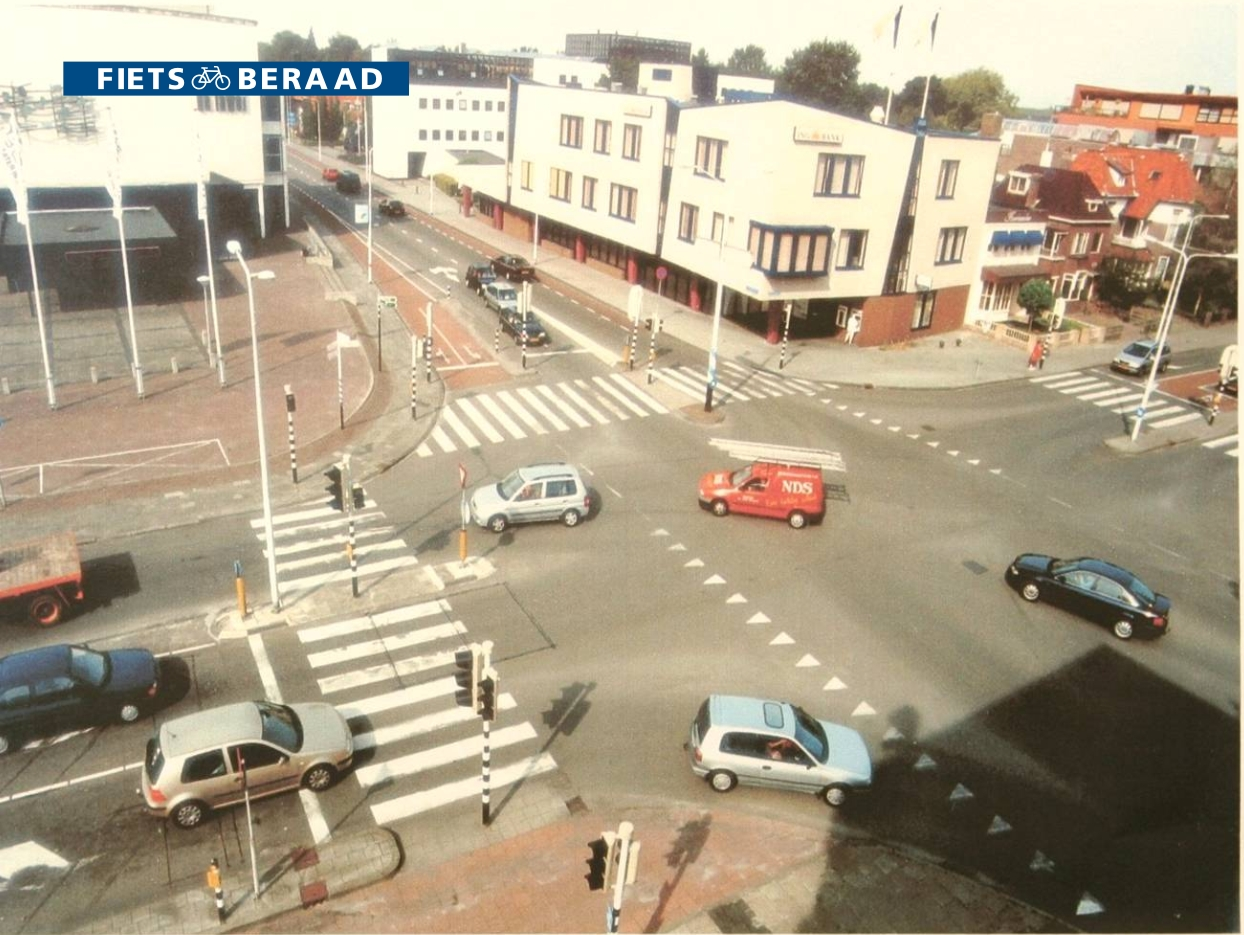 Shared space
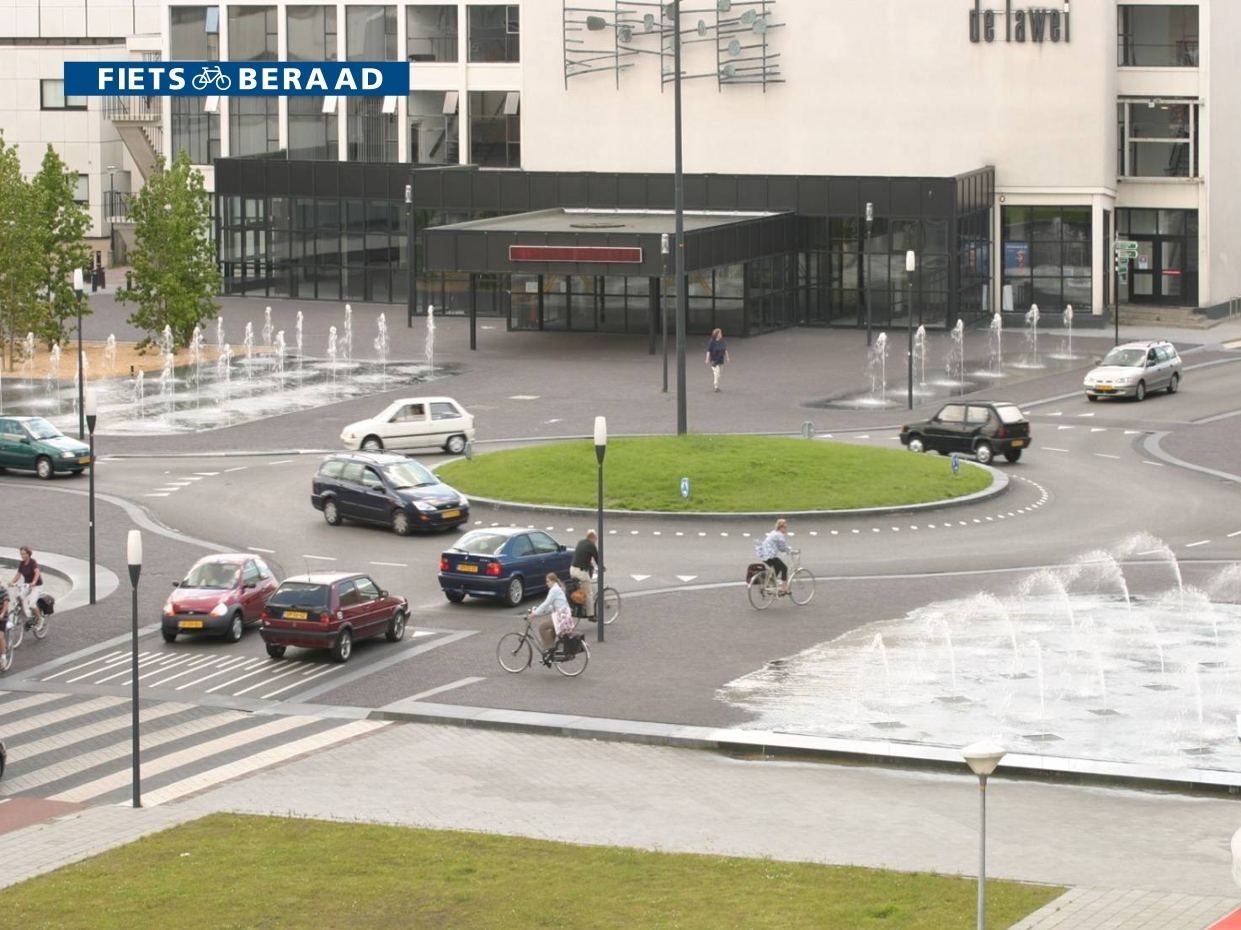 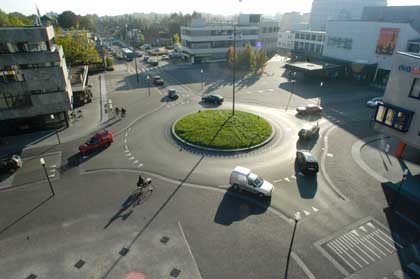 Drachten, Friesland – Hollandia
22,000 jármű/nap
Tervező: Monderman 2003
Shared space
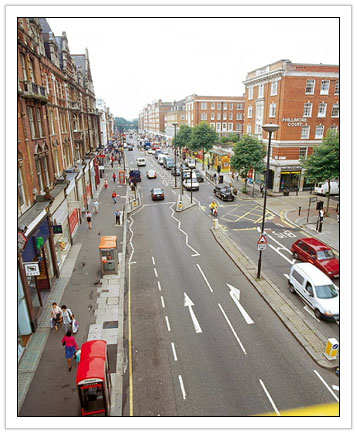 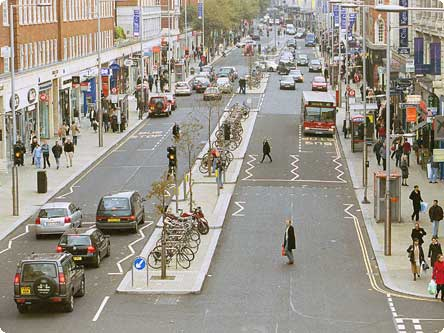 Előtte
Utána
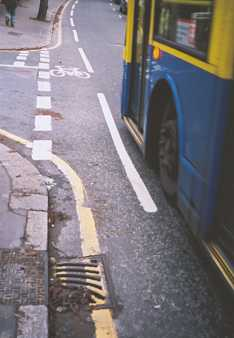 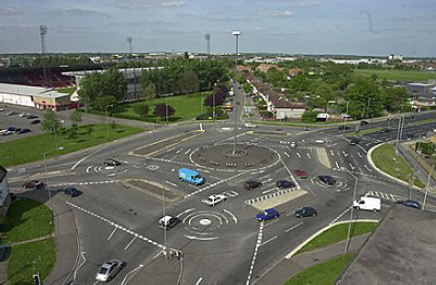 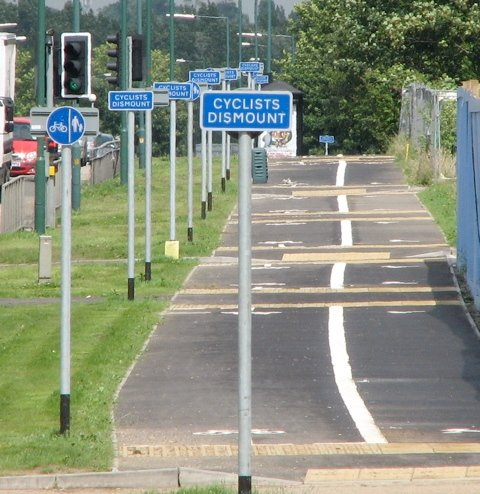 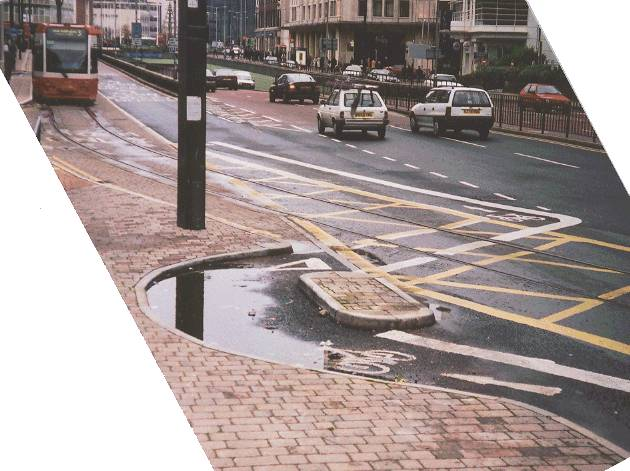 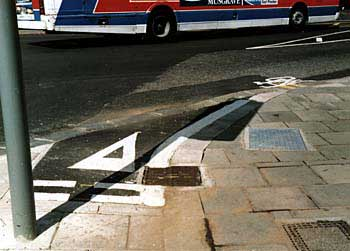 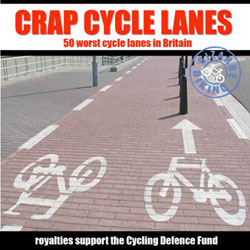 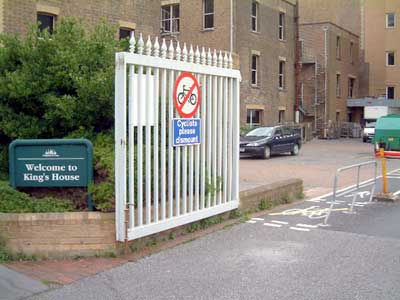 Idősek mobilitása
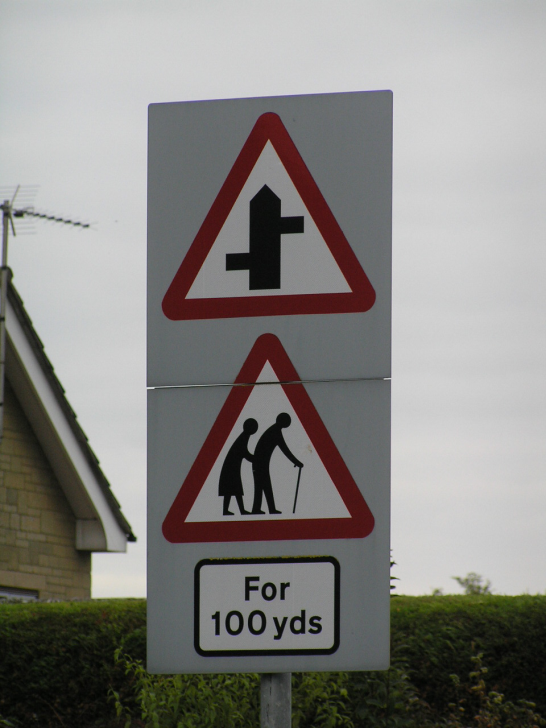 Járda és kerékpárút elkülönítése
Minél kevesebb lépcső
Átlátható jelzésrendszer
Robusztus utcabútorok
Társadalmi egyeztetés
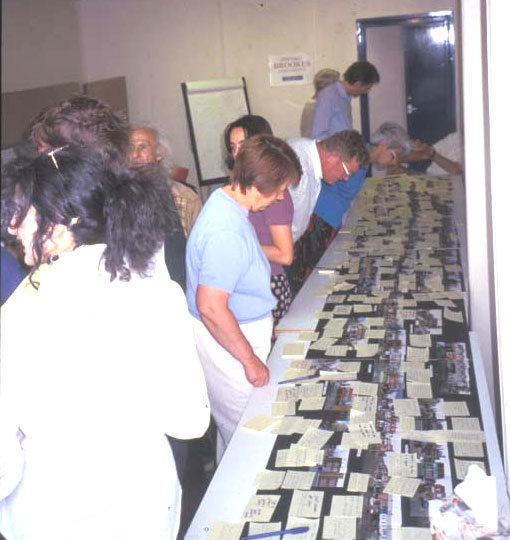 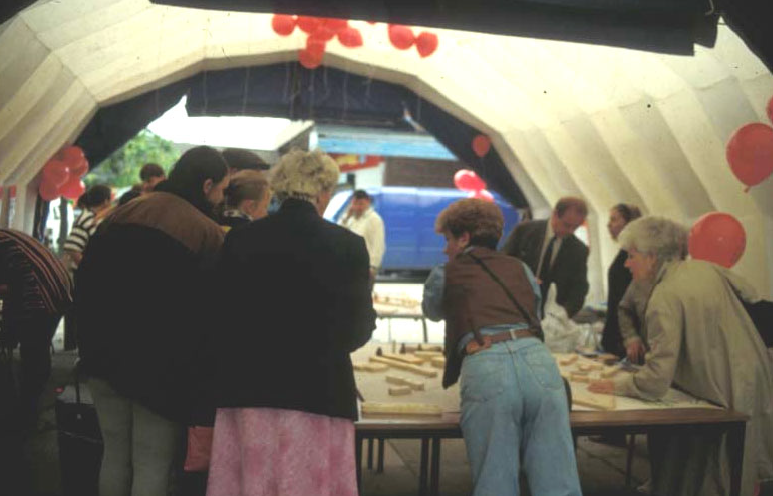 Szóval ki az a közlekedéstervező???
Köszönöm a figyelmet
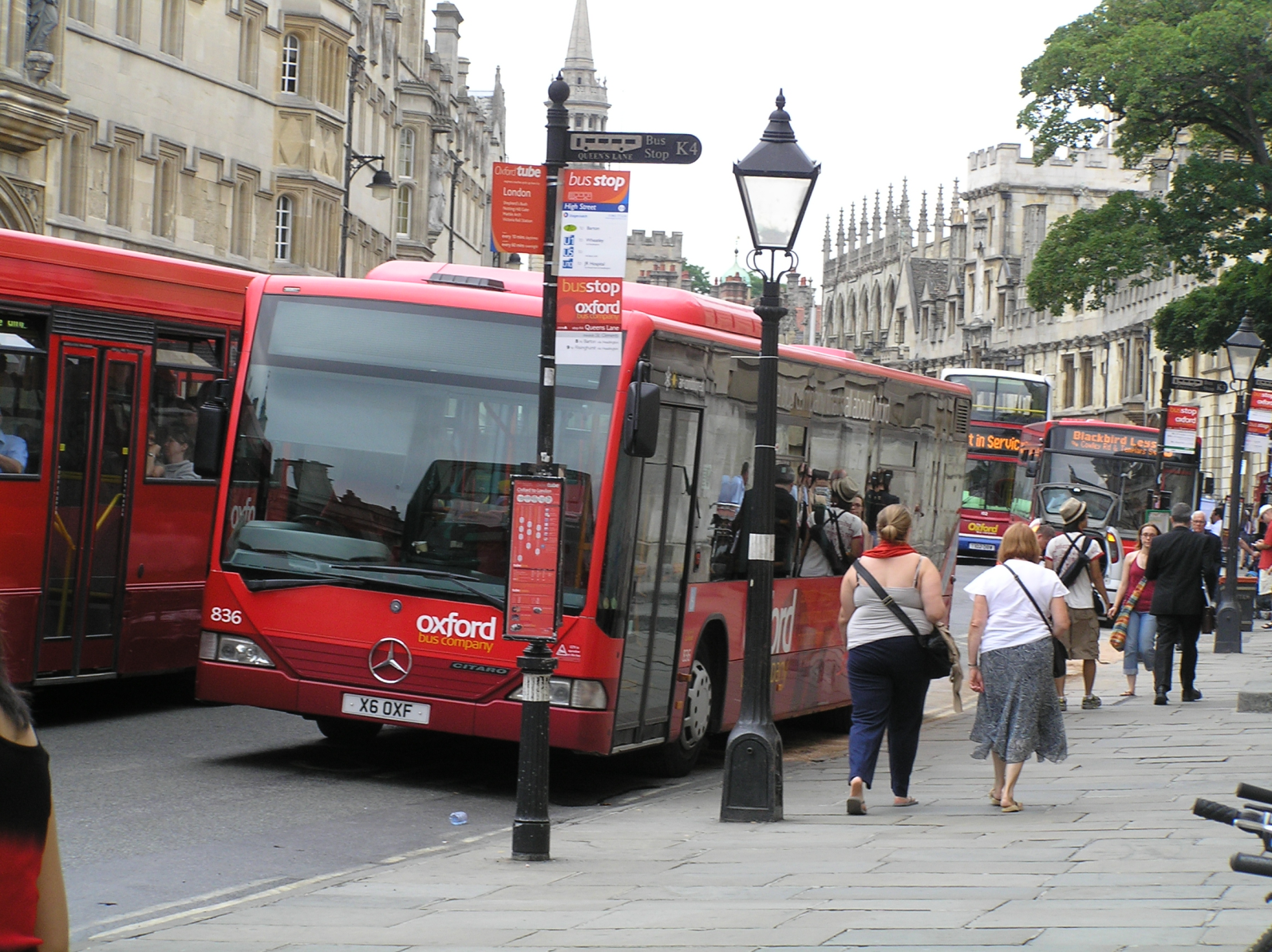